PROGRAM STUDI TEKNIK INFORMATIKA
Sekolah Teknik Elrektro dan Informatika
INSTITUT TEKNOLOGI BANDUNG
Pengantar Matematika Diskrit
Bahan Kuliah IF1220 Matematika Diskrit
RINALDI MUNIR
 Lab Ilmu dan Rekayasa Komputasi 
Kelompok Keahlian Informatika 

Institut Teknologi Bandung
1
Kampus ITB yang indah…
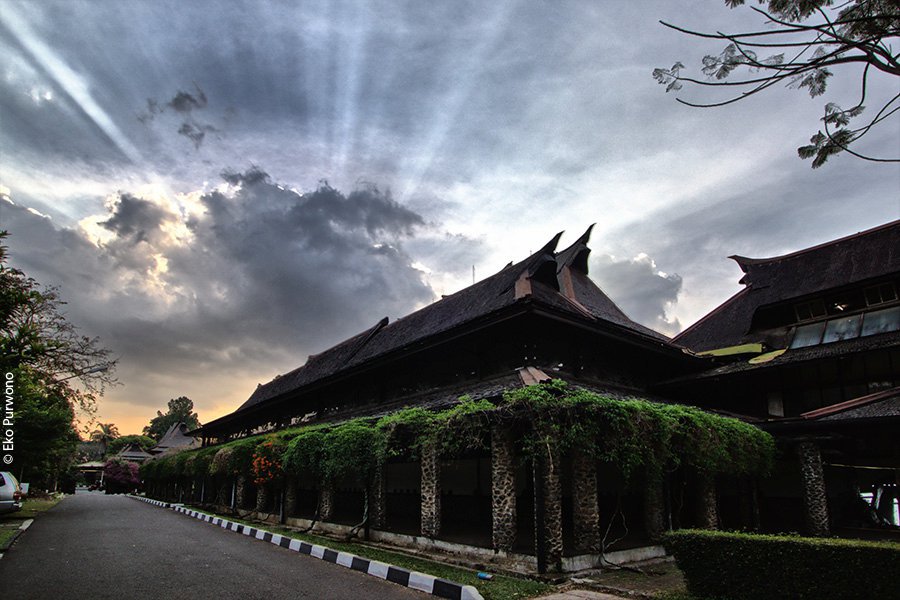 Foto oleh Eko Purwono (AR ITB)
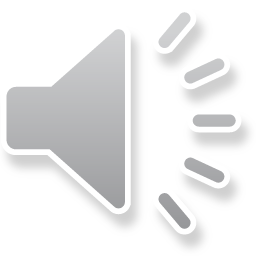 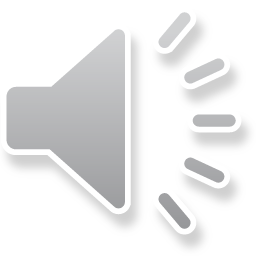 2
3
Inilah STEI-ITB…
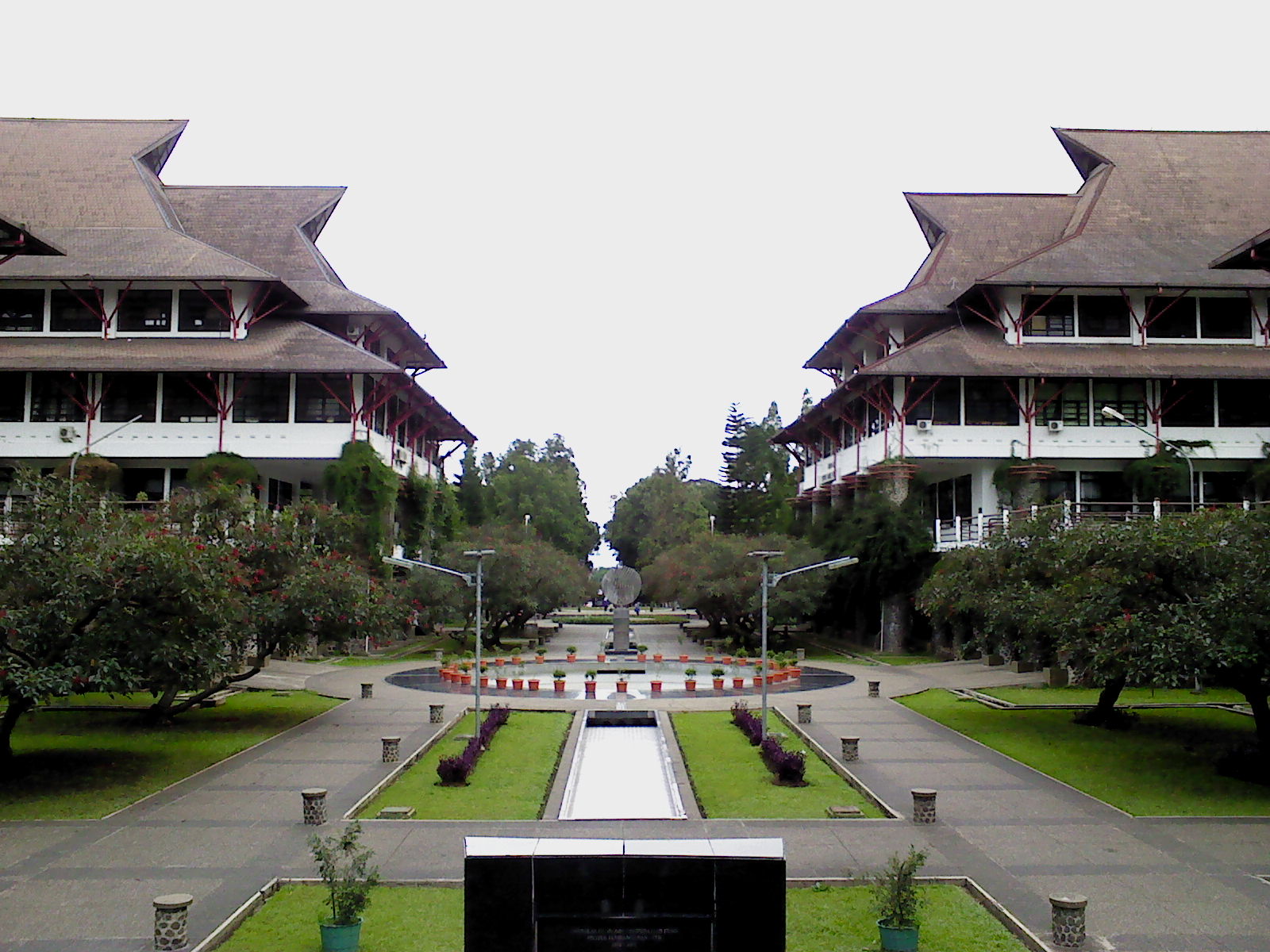 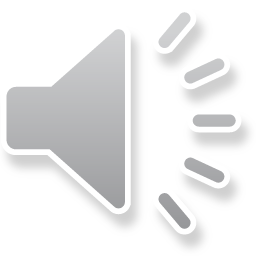 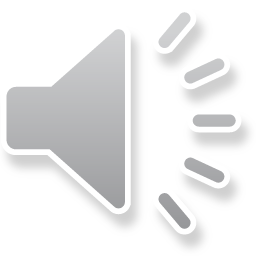 4
LabTek V, di sini Informatika ITB berada
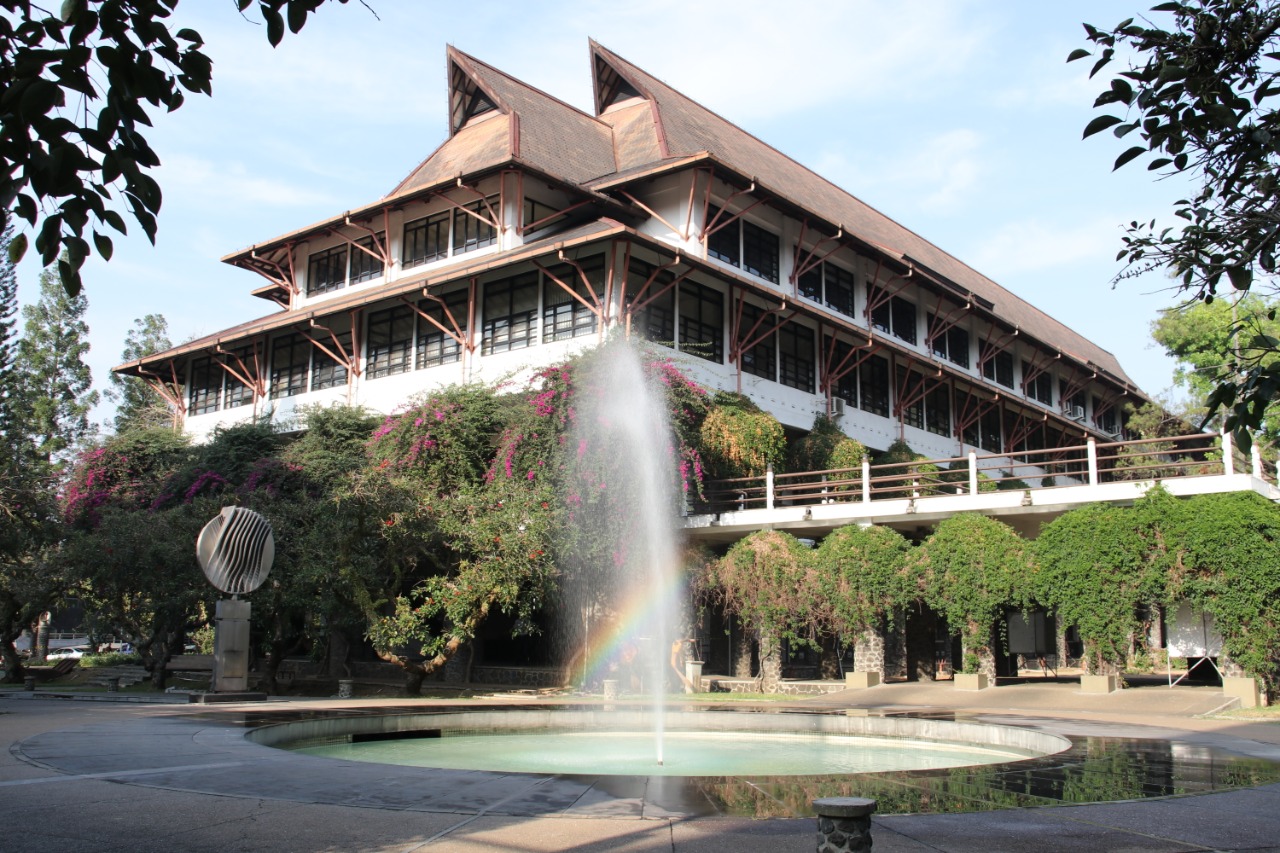 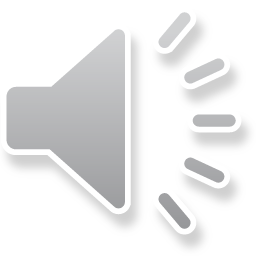 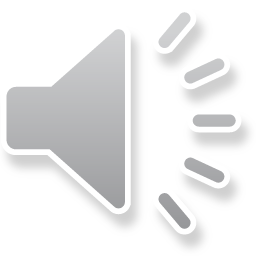 5
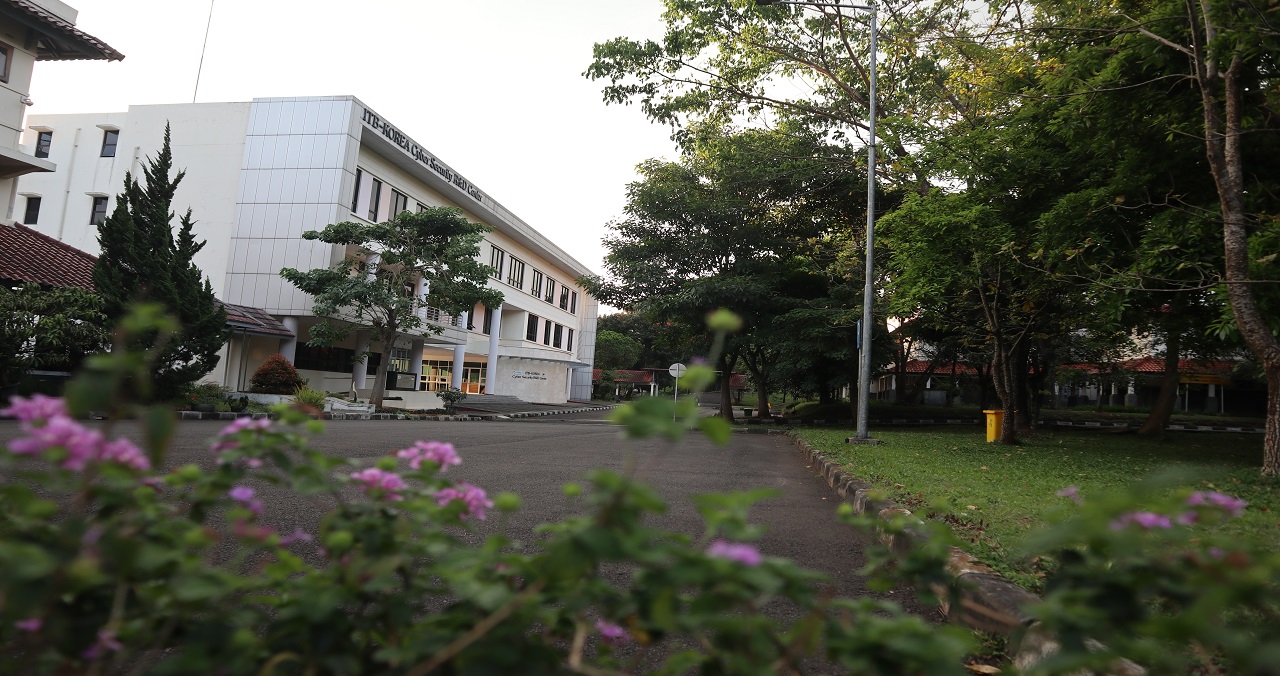 Gedung KOICA-STEI ITB Kampus ITB Jatinangor
6
Salah satu mata kuliahnya….
IF1220 Matematika Diskrit Diskrit
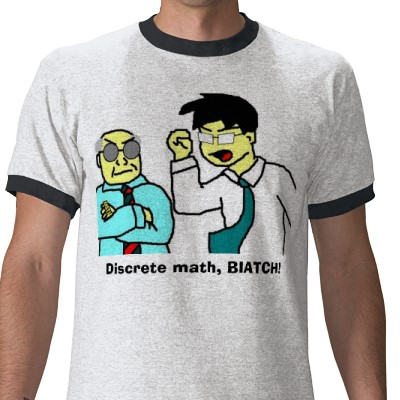 Sumber gambar: http://www.zazzle.com/i_can_be_functionally_discrete_or_continuous_tshirt-235341012435015470
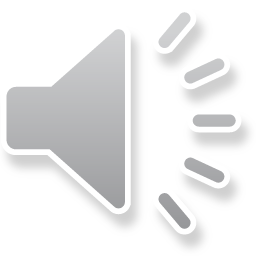 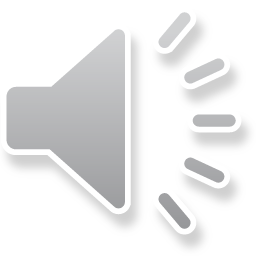 7
Rasa ingin tahu adalah ibu dari semua ilmu pengetahuan
 
Tak kenal maka tak sayang, tak sayang maka tak cinta

Perjalanan satu mil dimulai dari satu langkah
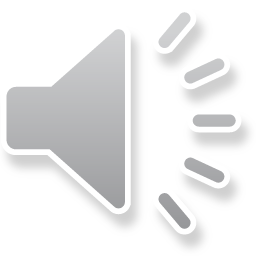 8
Apakah Matematika Diskrit itu?
Apa yang dimaksud dengan kata diskrit (discrete)? 
  
Objek disebut diskrit jika:
	-  terdiri dari elemen yang terpisah (distinct) secara individual, atau 
	-   elemen-elemennya tidak bersambungan    (unconnected). 
	Contoh: himpunan bilangan bulat (integer) 

Lawan kata diskrit: kontinyu atau menerus (continuous). 
     Contoh: himpunan bilangan riil (real)
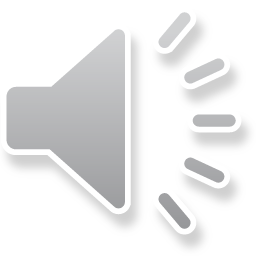 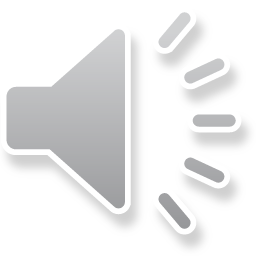 9
Diskrit versus kontinu
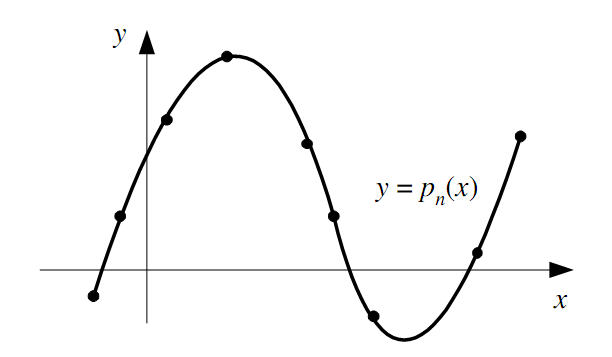 Kurva mulus: himpunan menerus
Titik-titik tebal di kurva: himpunan diskrit
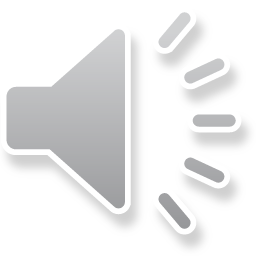 10
Matematika diskrit: cabang matematika yang mengkaji objek-objek yang terpisah secara individual satu sama lain. 
     himpunan, relasi, kombinatorika, graf, pohon, dll

Lawannya: Matematika menerus (continuous mathematics), yaitu cabang matematika dengan objek yang  sangat mulus (smoothy), termasuk di dalamnya calculus. 
     limit, diferensial, integral, fungsi transenden, dll
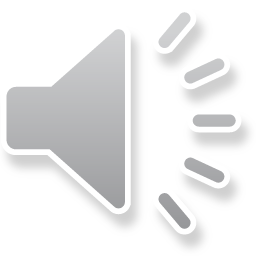 11
Komputer digital bekerja secara diskrit. Informasi  yang disimpan dan dimanipulasi oleh komputer adalah dalam bentuk diskrit. 

Kamera digital menangkap gambar (analog) lalu direpresentasikan dalam bentuk diskrit berupa kumpulan pixel atau grid. Setiap pixel adalah elemen diskrit dari sebuah gambar
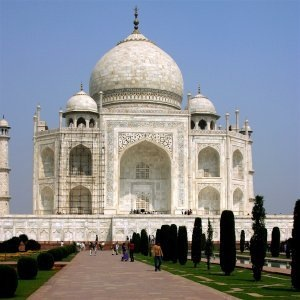 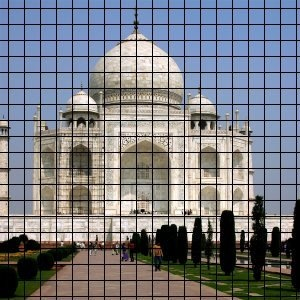 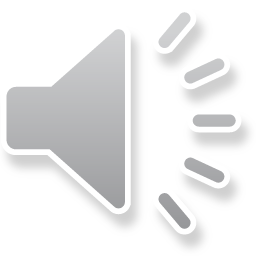 12
Topik bahasan di dalam Matematika Diskrit:
Logika (logic)  dan penalaran	 Pindah ke kuliah Logika Komputasional
Teori Himpunan (set)				 		
Relasi dan Fungsi (relation and function)	 	 
Induksi Matematik (mathematical induction)		 
Algoritma (algorithms)				 	 sebagian
Teori Bilangan Bulat (integers)			 
Barisan dan Deret (sequences and series)		 
Teori Grup dan Ring (group and ring)		 advance
Aljabar Boolean (Boolean algebra)			
Kombinatorika (combinatorics)			 
Teori Peluang Diskrit (discrete probability)		 ke kuliah Probstat
Fungsi Pembangkit 				ke kuliah Modsim
Teori Graf 					 
Pohon					 
Kompleksitas Algoritma (algorithm complexity)	 
Otomata 					 ke kuliah TBO
Relasi Rekurens					
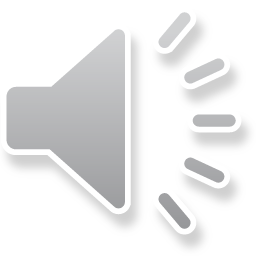 13
1. Logika
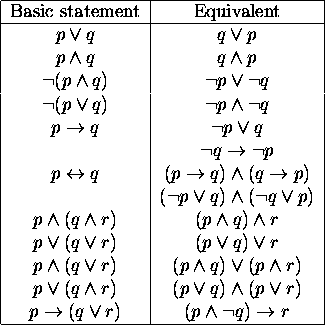 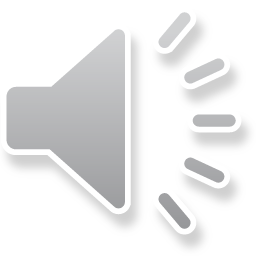 14
2. Teori Himpunan
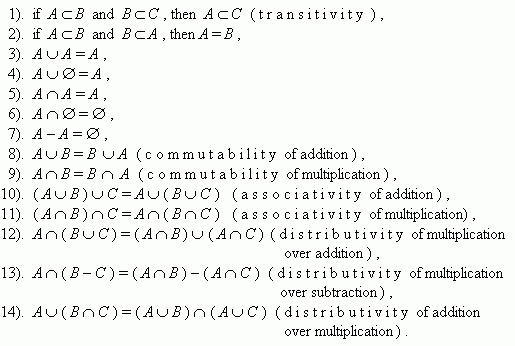 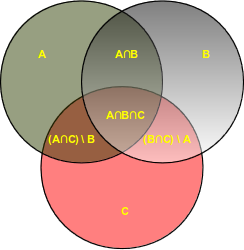 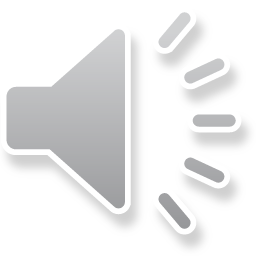 15
3. Relasi dan Fungsi
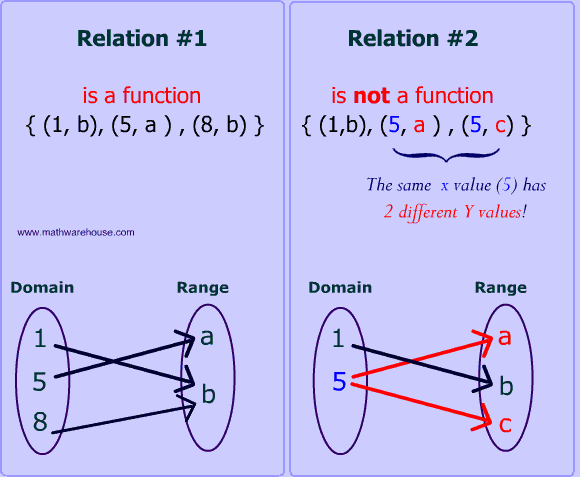 Sumber: www.mathwarehouse.com
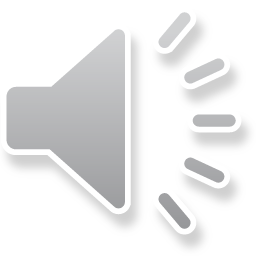 16
4. Induksi Matematika
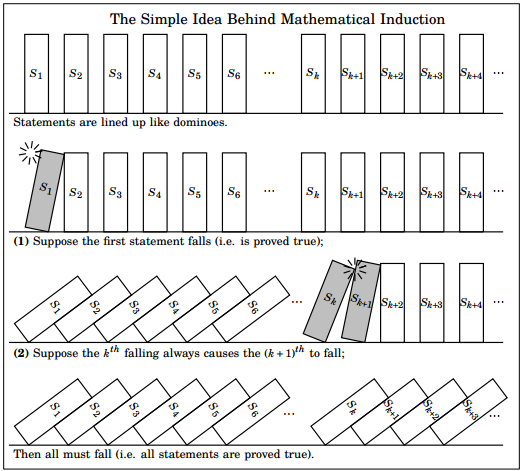 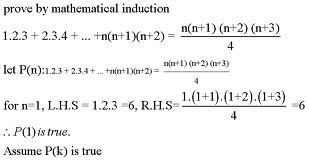 Sumber gambar: math.stackexchange.com
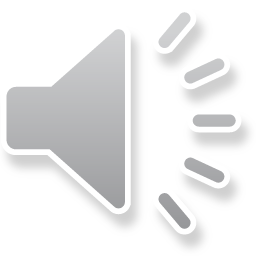 17
5. Teori Bilangan
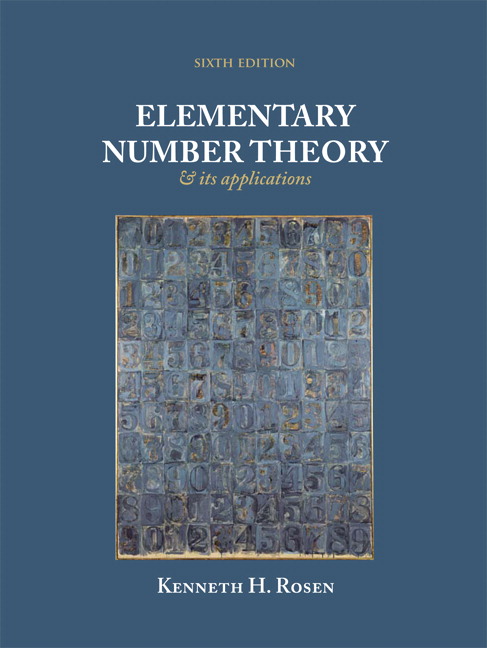 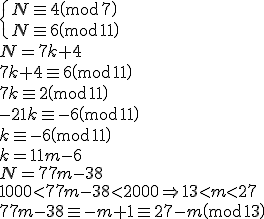 Sumber: mymathforum.com
Sumber: www.pearsonhighered.com
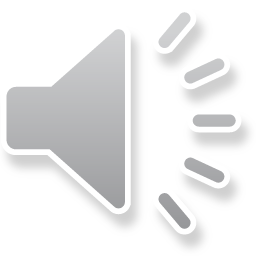 18
6. Kombinatorika
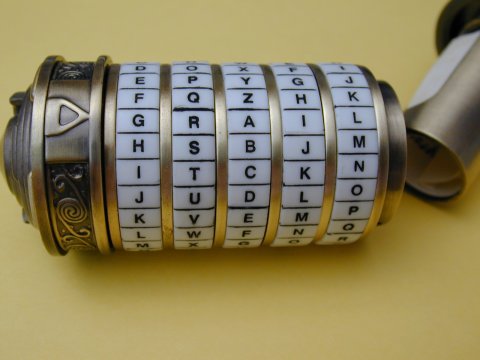 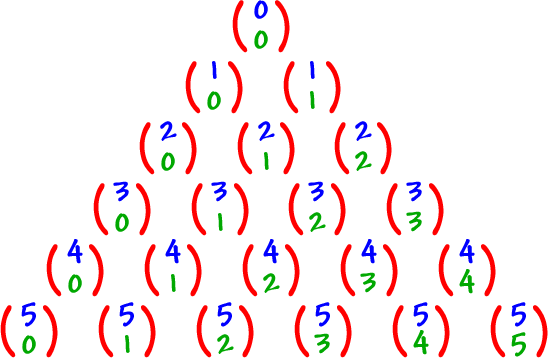 Sumber: ronsden.com
Sumber: www.coolmath.com
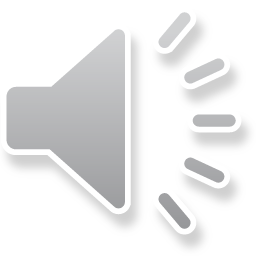 19
7. Rekursi dan relasi rekurens
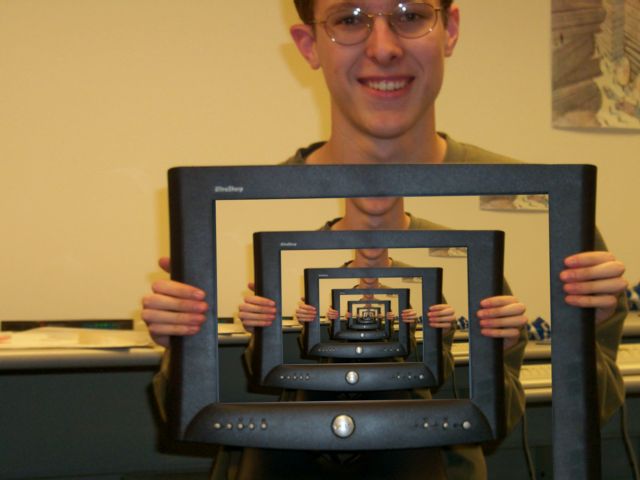 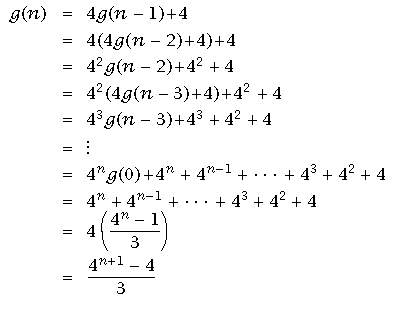 Sumber: www.ilxor.com
Sumber: cas.bethel.edu
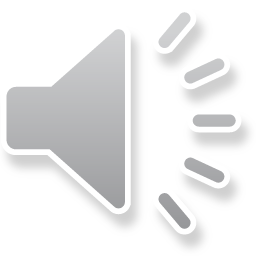 20
8. Teori Graf
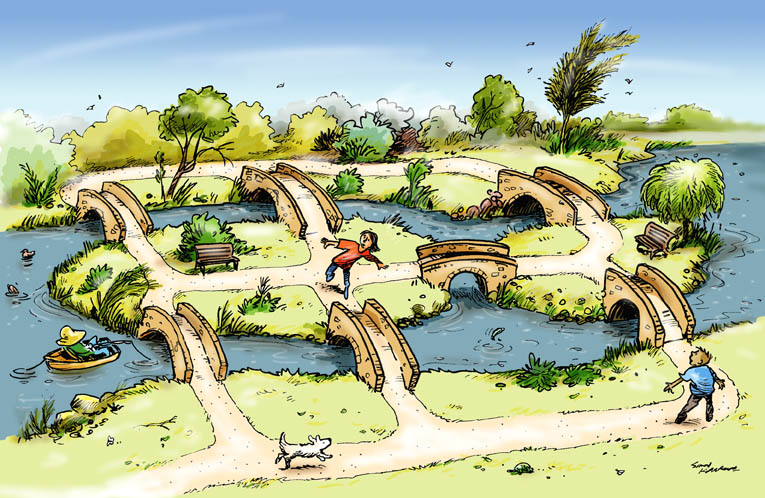 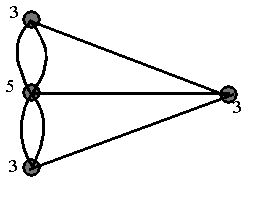 Sumber: simonkneebone.com
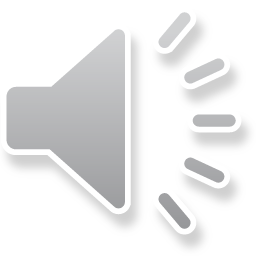 21
9. Pohon
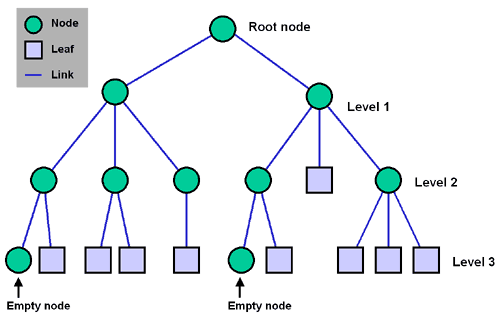 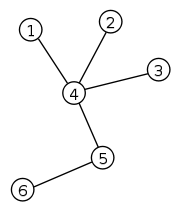 Sumber: ubuntuforums.org
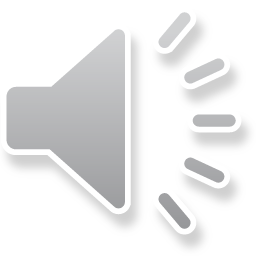 22
10. Aljabar Boolean
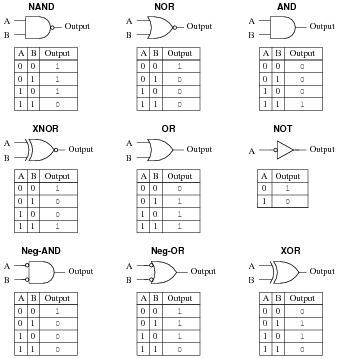 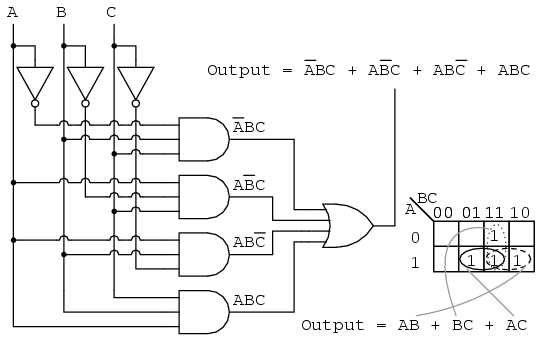 Sumber: www.ibibilio.org
Sumber: www.allaboutcircuits.com
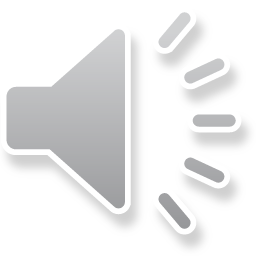 23
11. Kompleksitas Algoritma
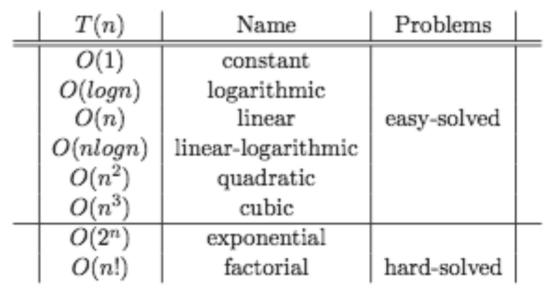 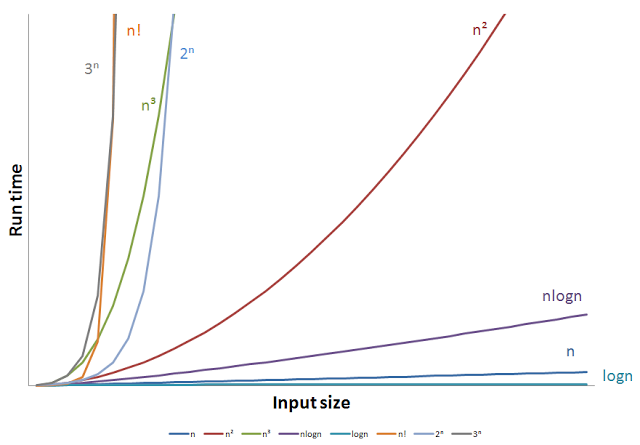 Sumber:  agafonovslava.com
Sumber: blog.philenotfound.com
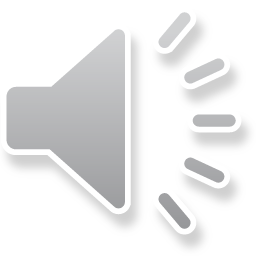 24
Contoh-contoh persoalan di dalam Matematika Diskrit:
Berapa banyak kemungkinan jumlah password yang dapat dibuat dari 26 huruf alfabet dan 10 angka?
ISBN sebuah buku adalah 978-602-6232-42-7. Verifikasilah apakah nomor ISBN tersebut valid?
Berapa banyak string biner yang panjangnya 8 bit yang mempunyai bit 1 sejumlah ganjil?
Bagaimana menentukan lintasan terpendek dari satu kota a ke kota b?
Buktikan bahwa perangko senilai n (n  8) rupiah dapat menggunakan hanya perangko 3 rupiah dan 5 rupiah saja
Berapa banyak operasi perbandingan yang dilakukan di dalam algoritma pengurutan Selection Sort?
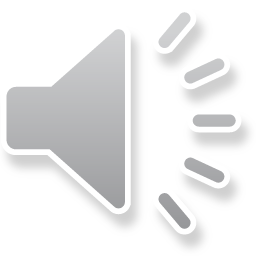 25
Bagaimana rangkaian logika untuk membuat peraga digital yang disusun oleh 7 buah batang (bar)? 




Dapatkah kita melalui semua jalan di sebuah kompleks perumahan tepat hanya sekali dan kembali lagi ke tempat semula?

“Makanan murah tidak enak”, “makanan enak tidak murah”. Apakah kedua pernyataan tersebut menyatakan hal yang sama?
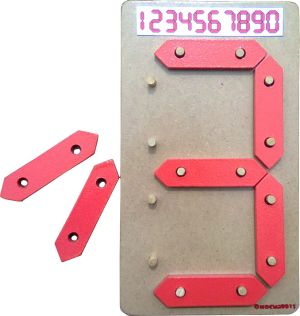 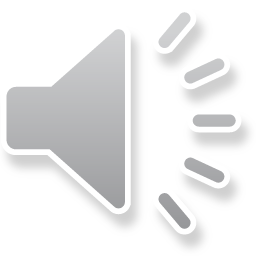 26
Mengapa Mempelajari Matematika Diskrit?
Ada beberapa alasan:
Mengajarkan mahasiswa untuk berpikir secara matematis 
	 mengerti argumen matematika 
	 mampu membuat argumen  matematika.

Contoh: Jumlah derajat semua simpul pada suatu graf adalah genap, yaitu dua kali  jumlah sisi pada graf tersebut.  Akibatnya, untuk sembarang graf G, banyaknya simpul berderajat  ganjil  selalu genap.
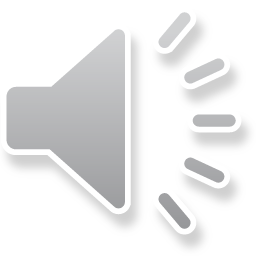 27
Mempelajari fakta-fakta matematika dan cara menerapkannya.

	Contoh: (Chinese Remainder Problem) Pada abad pertama, seorang matematikawan China yang bernama Sun Tse mengajukan pertanyaan sebagai berikut:
	
	Tentukan sebuah bilangan bulat yang bila dibagi dengan 5 menyisakan 3, bila dibagi 7 menyisakan 5, dan bila dibagi 11 menyisakan 7.
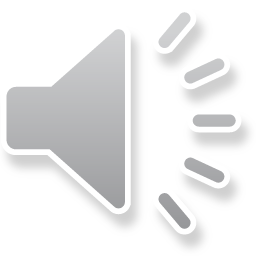 28
3. Matematika diskrit memberikan landasan matematis untuk kuliah-kuliah lain di informatika. 
	 algoritma, struktur data, basis data, otomata dan teori bahasa formal, jaringan komputer, keamanan komputer, sistem operasi, teknik kompilasi, dsb. 
 
Matematika diskrit adalah matematika yang khas informatika 
	 Matematika-nya orang Informatika!
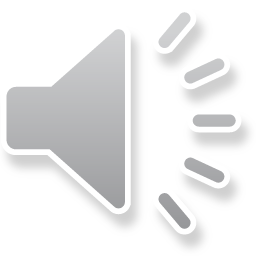 29
Lima pokok kuliah di dalam Matematika Diskrit
Penalaran matematika (Mathematical reasoning) 
	Mampu membaca dan membentuk argumen matematika
	(Materi: logika)

Analisis kombinatorial (Combinatorial analysis) 
	Mampu menghitung atau mengenumerasi objek-objek
	(materi: kombinatorial  permutasi, kombinasi, dll)

Sruktur diskrit
	Mampu bekerja dengan struktur diskrit.  Yang termasuk struktur diskrit:  Himpunan,  Relasi,   Permutasi dan kombinasi,  Graf, Pohon, Finite-state machine
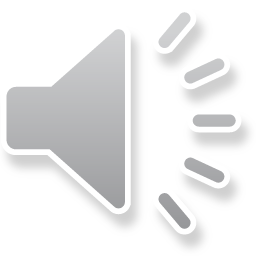 30
Berpikir algoritmik
Mampu memecahkan persoalan dengan menspesifikasikan algoritmanya
(Materi:  pada sebagian besar kuliah ini dan kuliah Algoritma dan Struktur Data)

Aplikasi dan pemodelan
	Mampu mengaplikasikan matematika diskrit pada hampir setiap area bidang studi, dan mampu memodelkan persoalan dalam rangka problem-solving skill.
	(Materi: pada sebagian besar kuliah ini)
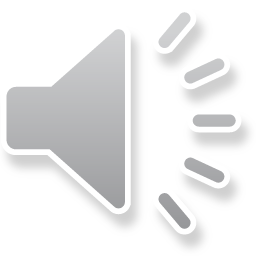 31
Kemana lanjutan kuliah ini?
Matematika Diskrit memberikan dasar untuk banyak mata kuliah mata kuliah:
	1. Probabilitas dan Statistik
	     Materi: Kombinatorika
	2. Organisasi dan Arsitektur Komputer	     	      	     Materi: Aljabar Boolean
	3.  Teori Bahasa dan Otomata
	      Materi: Himpunan, Graf
	4.  Basisdata
	      Materi: Relasi dan fungsi
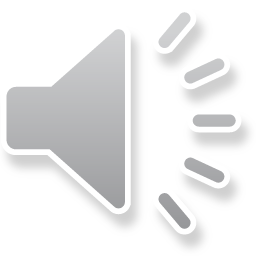 32
5. Strategi Algoritma
	     Materi: Graf, pohon, kombinatorika, kompleksitas
		        algoritma
	6. Jaringan Komputer
	     Materi:  Graf, pohon
	7.  Algoritma dan Struktur Data
	      Materi: Graf, pohon, kompleksitas algoritma
	8.  Kriptografi
	      Materi: Teori Bilangan, Kombinatorika
	9. Dan masih banyak kuliah lainnya
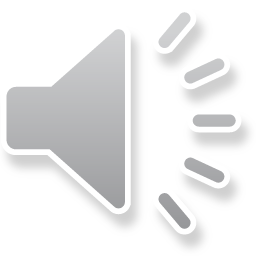 33
Moral of this story…
Mahasiswa informatika harus memiliki pemahaman yang kuat dalam Matematika Diskrit, agar tidak mendapat kesulitan dalam memahami kuliah-kuliah lainnya di informatika.
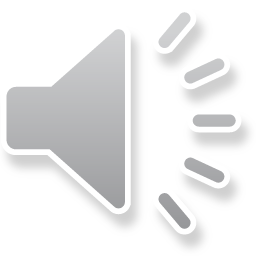 34
Referensi Kuliah
Utama:
Kenneth H. Rosen, Discrete Mathematics and Application to Computer Science 7th  Edition, Mc Graw-Hill.
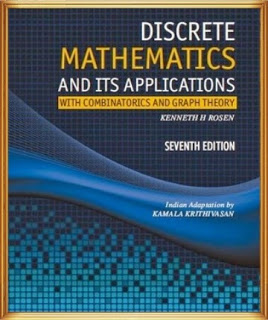 Rinaldi Munir,  Diktat kuliah Matematika Diskrit (Edisi Keempat), Teknik Informatika ITB, 2003. (juga diterbitkan dalam bentuk buku oleh Penerbit Informatika, sedang disusun edisi baru)
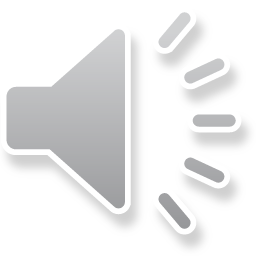 35
Pendukung:
Susanna S. Epp, Discrete Mathematics with Application, 4th Edition, Brooks/Cle, 2010
Peter Grossman, Discrete Mathematics for Computing, 2nd edition, Palgrave MacMillan, 2002
Haggard, G., Schlipf, J., Whitesides, S., (2006), Discrete Mathematics for Computer Science, Thomson Books/Cole. McGill University
C.L. Liu, Element of Discrete Mathematics, McGraw-Hill, Inc, 1985.
Richard Johsonbaugh, Discrete Mathematics, Prentice-Hall, 1997.
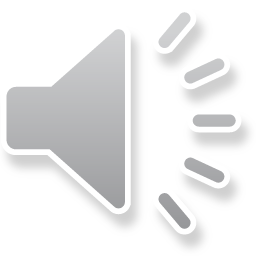 36
URL
Informasi perkuliahan (bahan kuliah, bahan ujian, soal kuis tahun2 sebelumnya, pengumuman, dll), bisa diakses di:

	http://informatika.stei.itb.ac.id/~rinaldi.munir/Matdis/matdis.htm
 
atau masuk dari:
	http://informatika.stei.itb.ac.id/~rinaldi.munir/
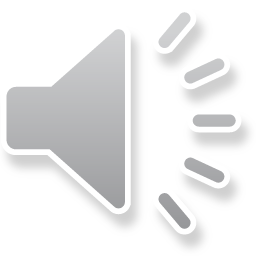 37
Contoh-contoh soal Kuis/UTS/UAS
Misalkan ada sejumlah n ganjil orang (n > 1) yang berkumpul di sebuah lapangan, di sini mereka masing-masing memegang sebuah kue  pie yang siap dilemparkan ke orang lain yang paling dekat dengannya. Jarak antar orang berbeda (tidak ada jarak antar pasangan yang sama). Jika semua orang harus melempar kue dengan simultan(bersamaan), buktikan dengan induksi matematik bahwa minimal ada satu orang yang tidak terkena lemparan kue.
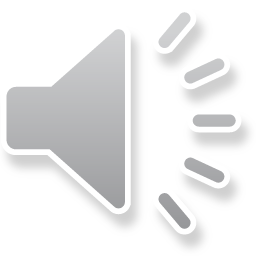 38
Tunjukkan bahwa graf G berikut ini tidak planar.  Buktikan dengan menggunakan : 
a)	 Teorema Kuratowski
b) Ketidaksamaan Euler
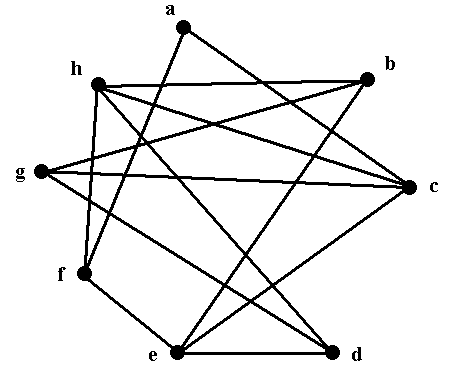 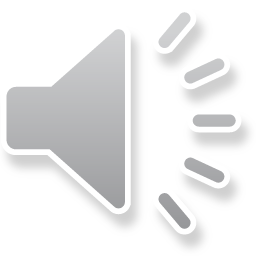 39
Diketahui R suatu relasi pada himpunan bilangan bulat sehingga a R b  jika dan hanya jika a dan  b keduanya negatif atau keduanya positif.  Buktikan apakah R adalah relasi kesetaraan (ekuivalen).

Berapa banyak solusi bilangan bulat dari   
	 x1 + x2 + x3 + x4 + x5 = 21 
      jika  0 ≤ x1 ≤ 10   ?
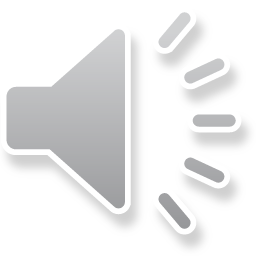 40
Carilah pohon merentang minimum dari graf   dibawah ini dengan menggunakan Algoritma Kruskal, serta tuliskan setiap langkahnya.
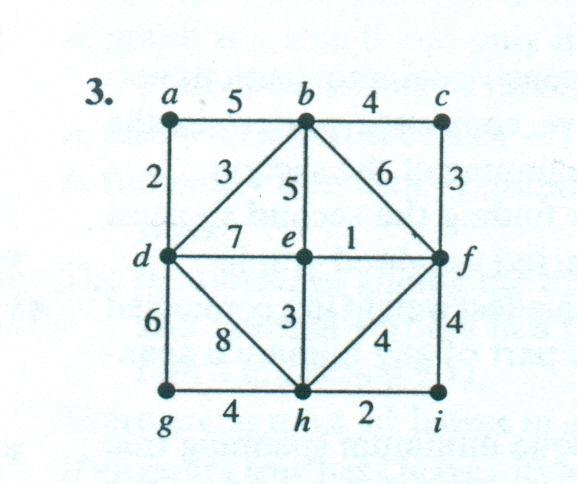 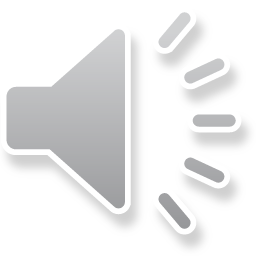 41
Misalkan terdapat string: “RAJA PADJAJARAN”
a. Gambarkan pohon Huffman dengan terlebih dulu menghitung frekuensi kemunculan tiap karakternya (termasuk spasi)
b. Tentukan kode Huffman untuk masing-masing karakter dalam bentuk tabel lalu hitung panjang rangkaian bit yang dihasilkan jika string di atas diubah menjadi kode huffman yang telah dibuat
c. Tentukan kata yang terbentuk dari rangkaian bit 10010001 dengan proses decoding menggunakan kode Huffman diatas (jika tidak ada cukup tulis “tidak ada”)
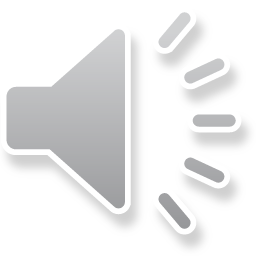 42
7. Sepotong algoritma disajikan di bawah ini:
                 for i1 to n do
		  for j1 to i do
		        for k1 to j do
  	                           xx+1
 		        endfor
		    endfor
                      endfor
 (a) Jika T(n) dihitung dari operasi penjumlahan, tentukan T(n).		 
(b) Nyatakan T(n) dalam notasi O, , dan .
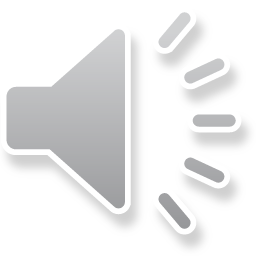 43
Tentang Dosen Pengajar IF1220 Matematika Diskrit
Kelas K1 dan K2
Program Studi Teknik Informatika ITB
2025
44
Dosen Pengampu
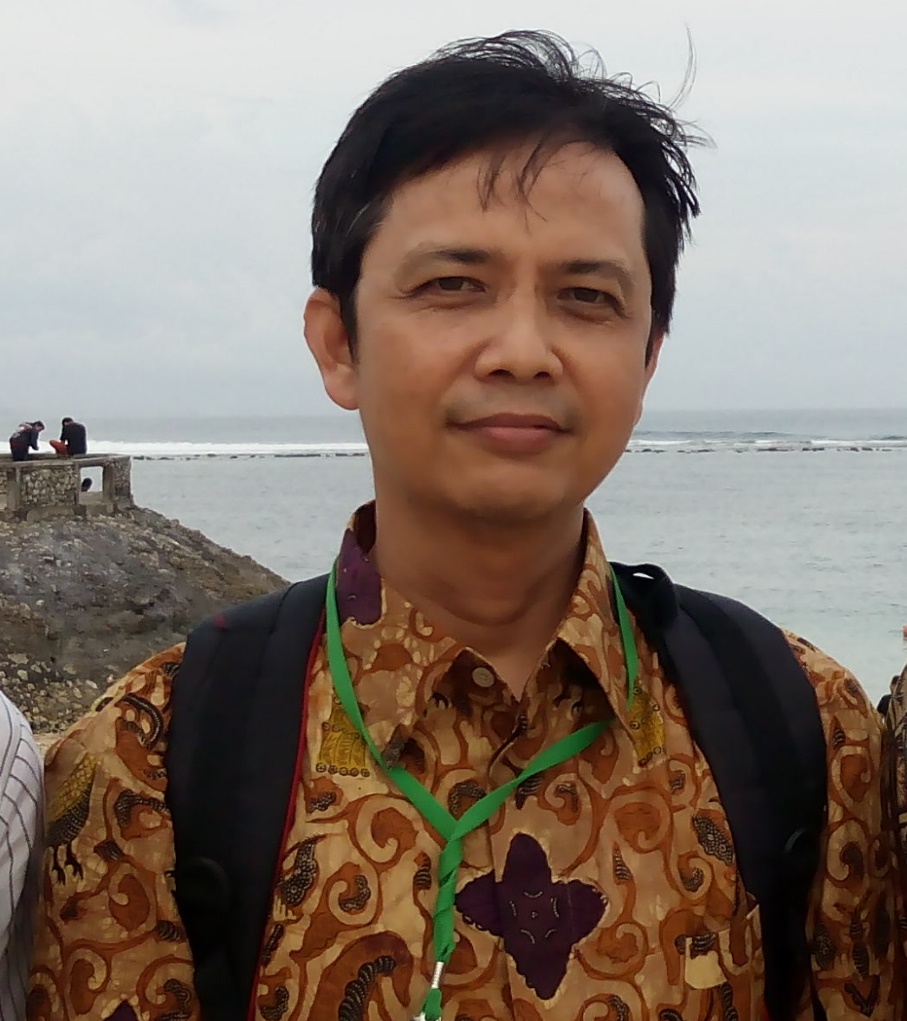 K1
Nama: Dr. Rinaldi (Munir)
Kelompok Keahlian Informatika
Sekolah Teknik Elektro dan Informatika (STEI) - ITB
45
Media Komunikasi
E-mail: rinaldi@informatika.org 
                  rinaldi@staff.stei.itb.ac.id		
Web: http://informatika.stei.itb.ac.id/~rinaldi.munir
Blog: http://rinaldimunir.wordpress.com
               http://catatankriptografi.wordpress.com 
Facebook: http://www.facebook.com/rinaldi.munir
Instagram: @rinaldimunir  
Youtube: kanal Rinaldi Munir
X : @MunirRinal343
Profil: https://www.itb.ac.id/staf/profil/rinaldi 
Kantor:  Lab Ilmu dan Rekayasa Komputasi (IRK)
		       LabTek V (Lantai 4), Jl. Ganesha 10 Bdg
46
K-2
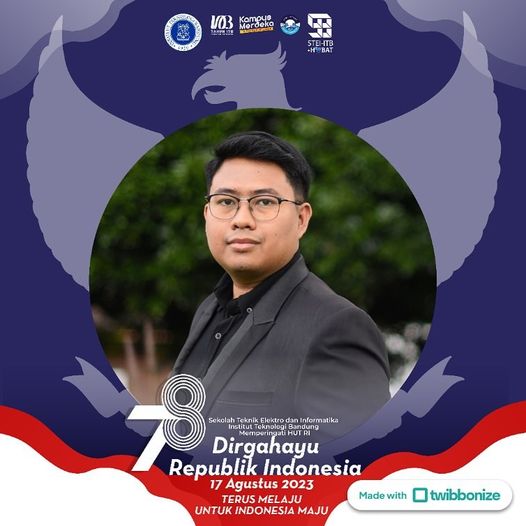 Nama: Arrival Dwi Sentosa, M.T
Kelompok Keahlian Informatika
Sekolah Teknik Elektro dan Informatika (STEI) – ITB
E-mail:  arrivaldwi@itb.ac.id
47
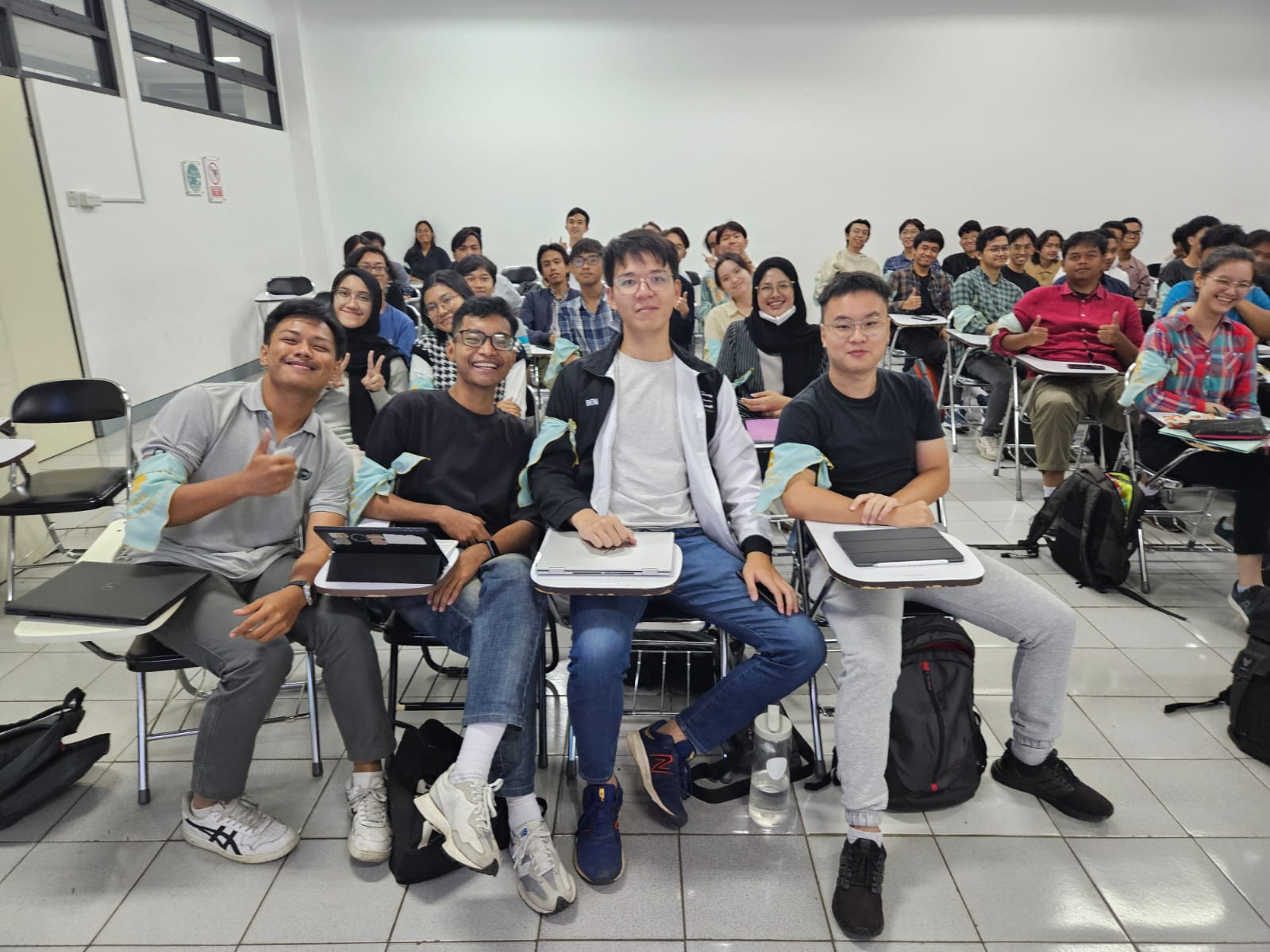 Kelas K1 Matdis, IF ‘23 Ganesha
48
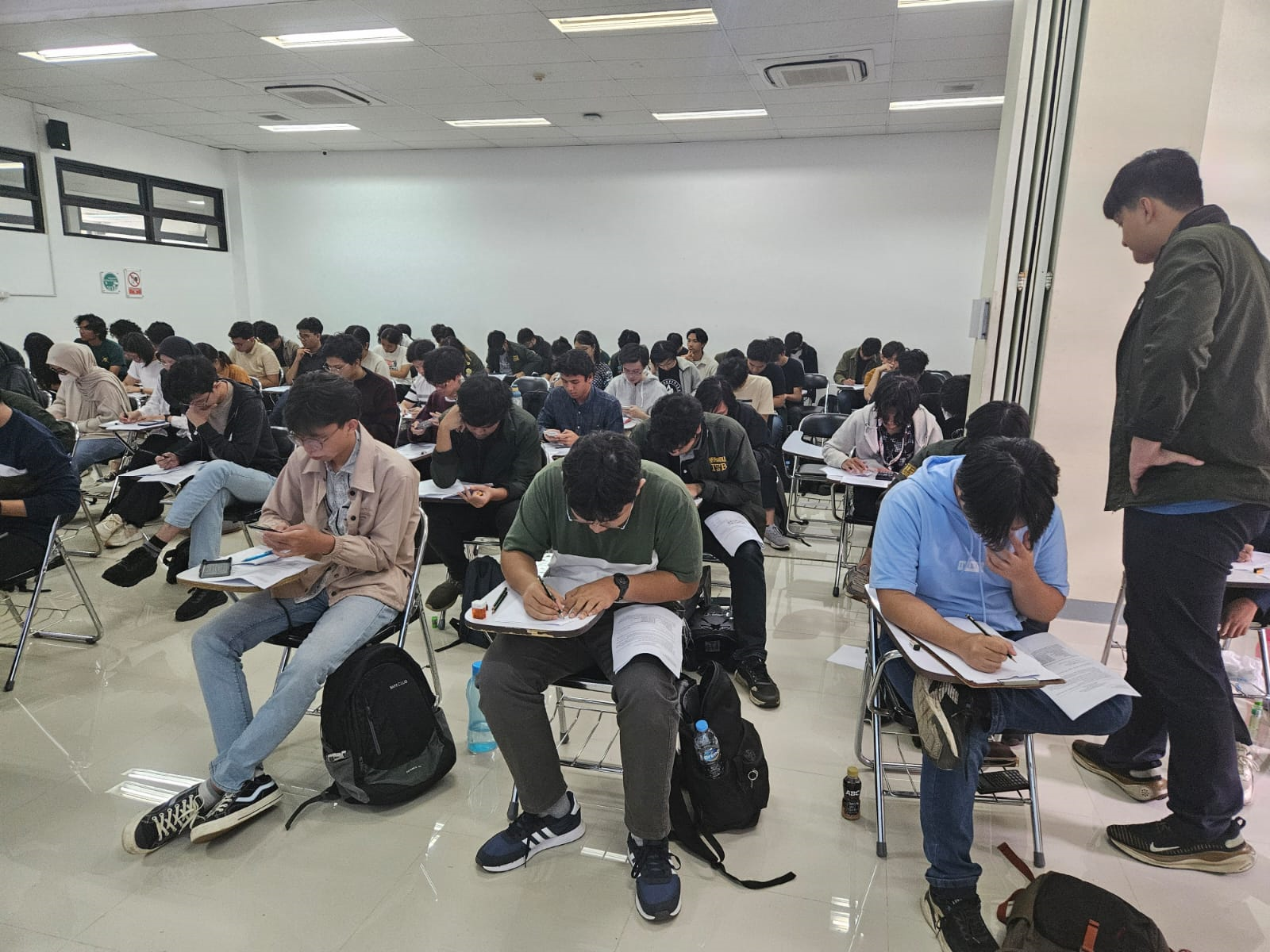 Suasana UAS  Matdis IF ‘23
49
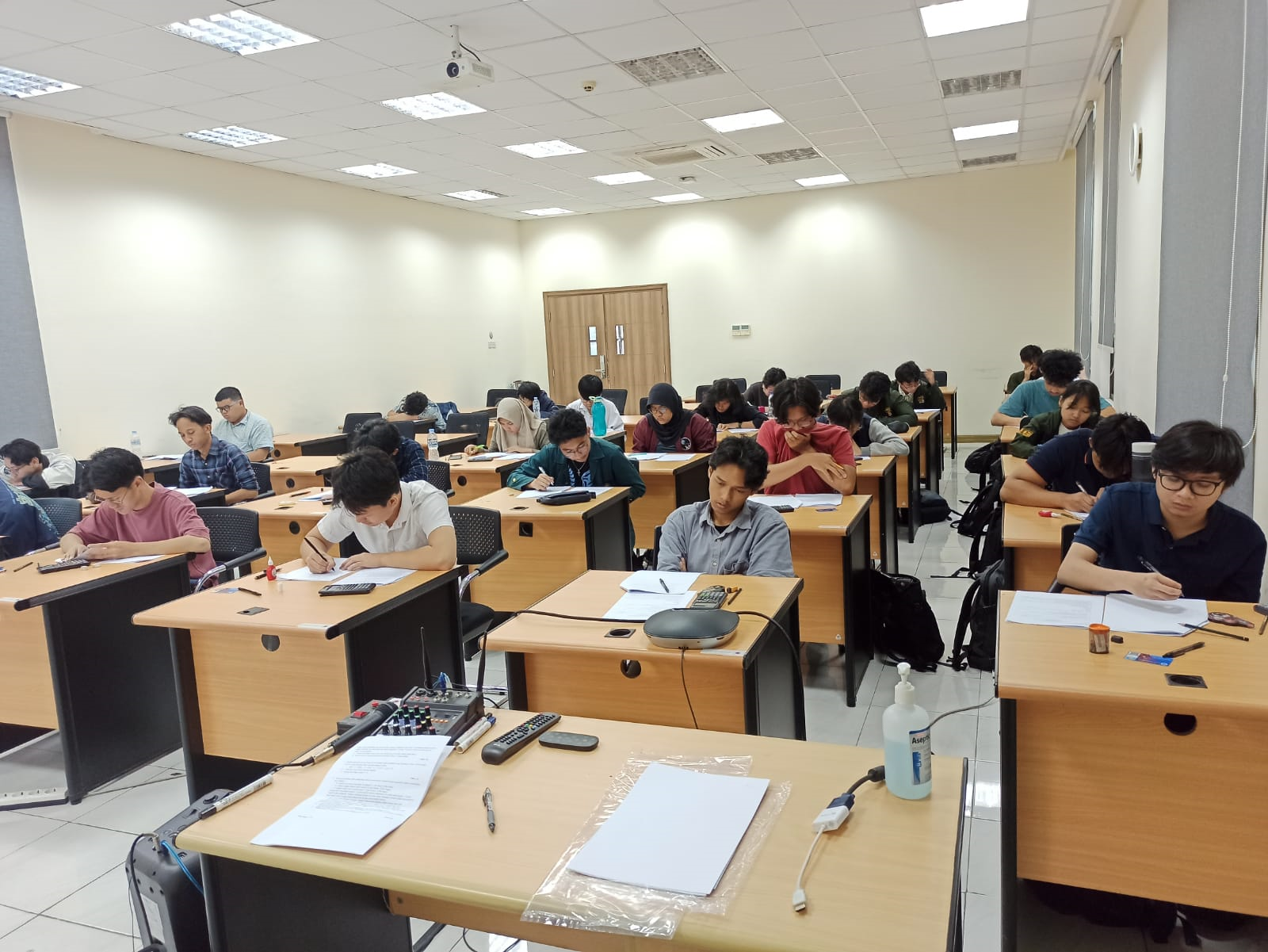 Suasana UTS  IF ‘23  Jatinangor
50
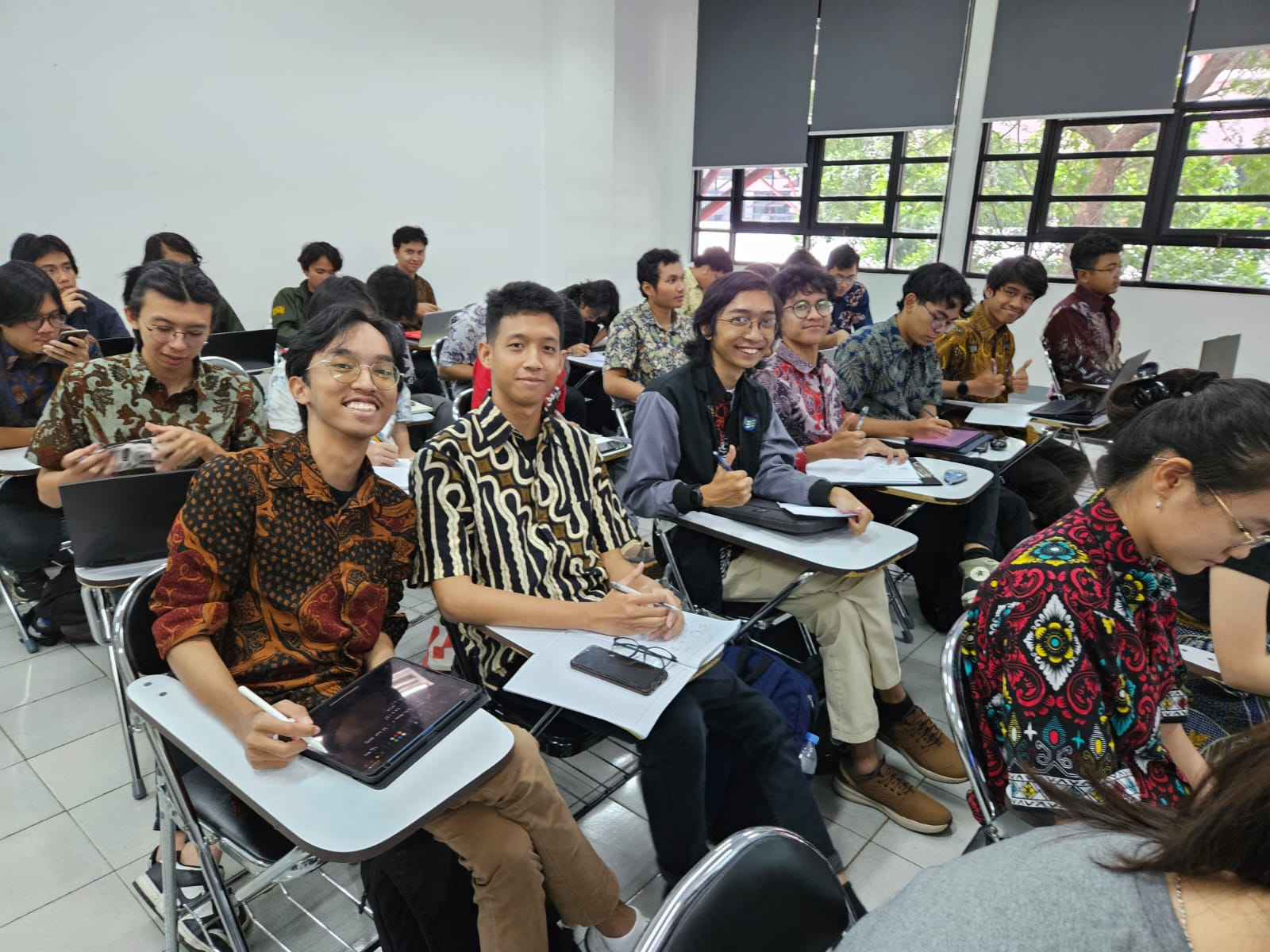 Batik Day, IF ‘23
51
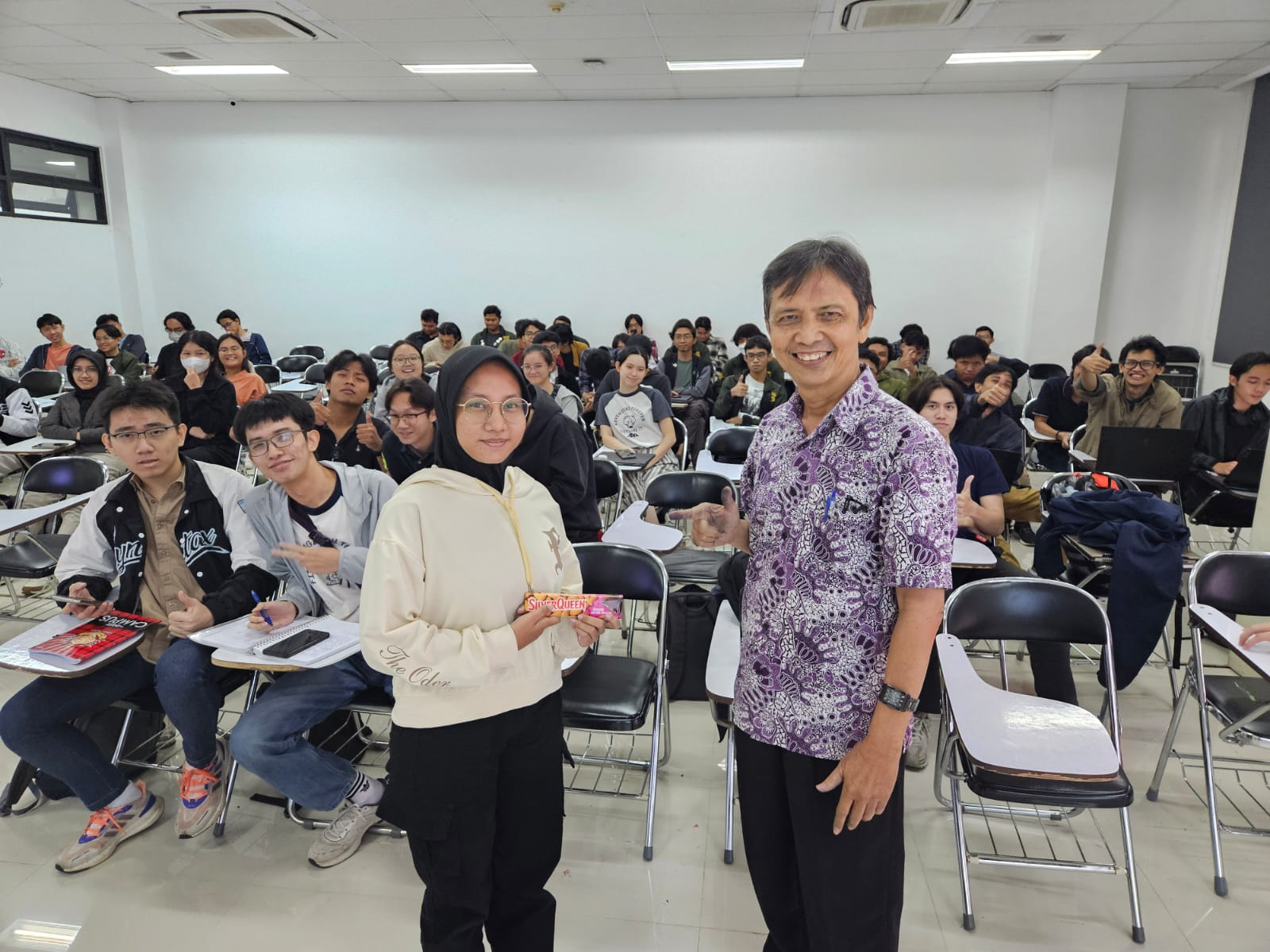 Pembagian coklat untuk peraih nilai UTS tertinggi (Angkatan 2023)
52
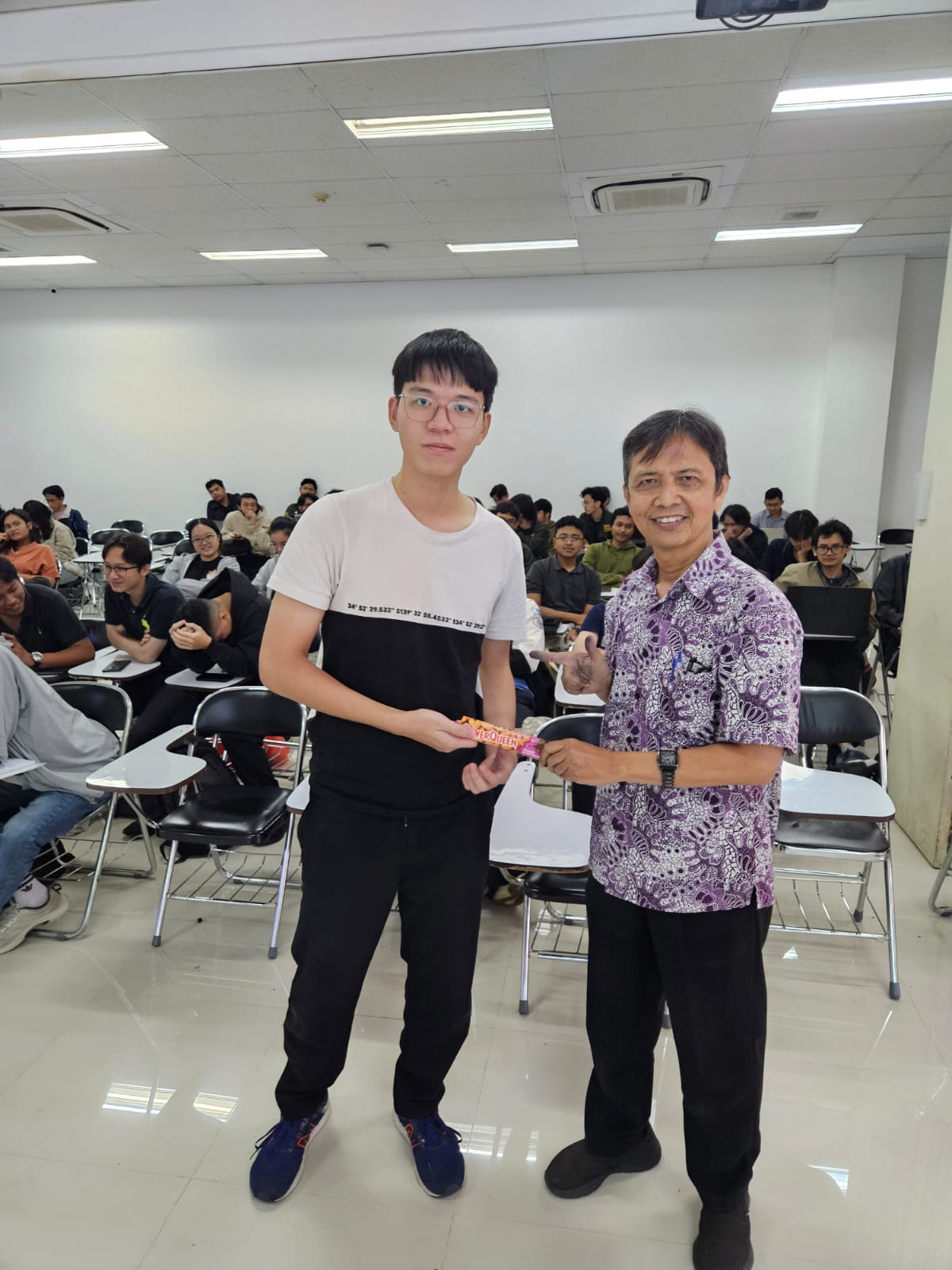 53
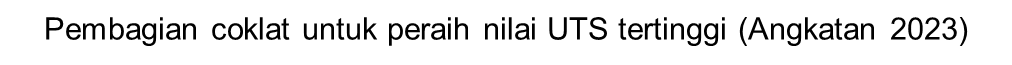 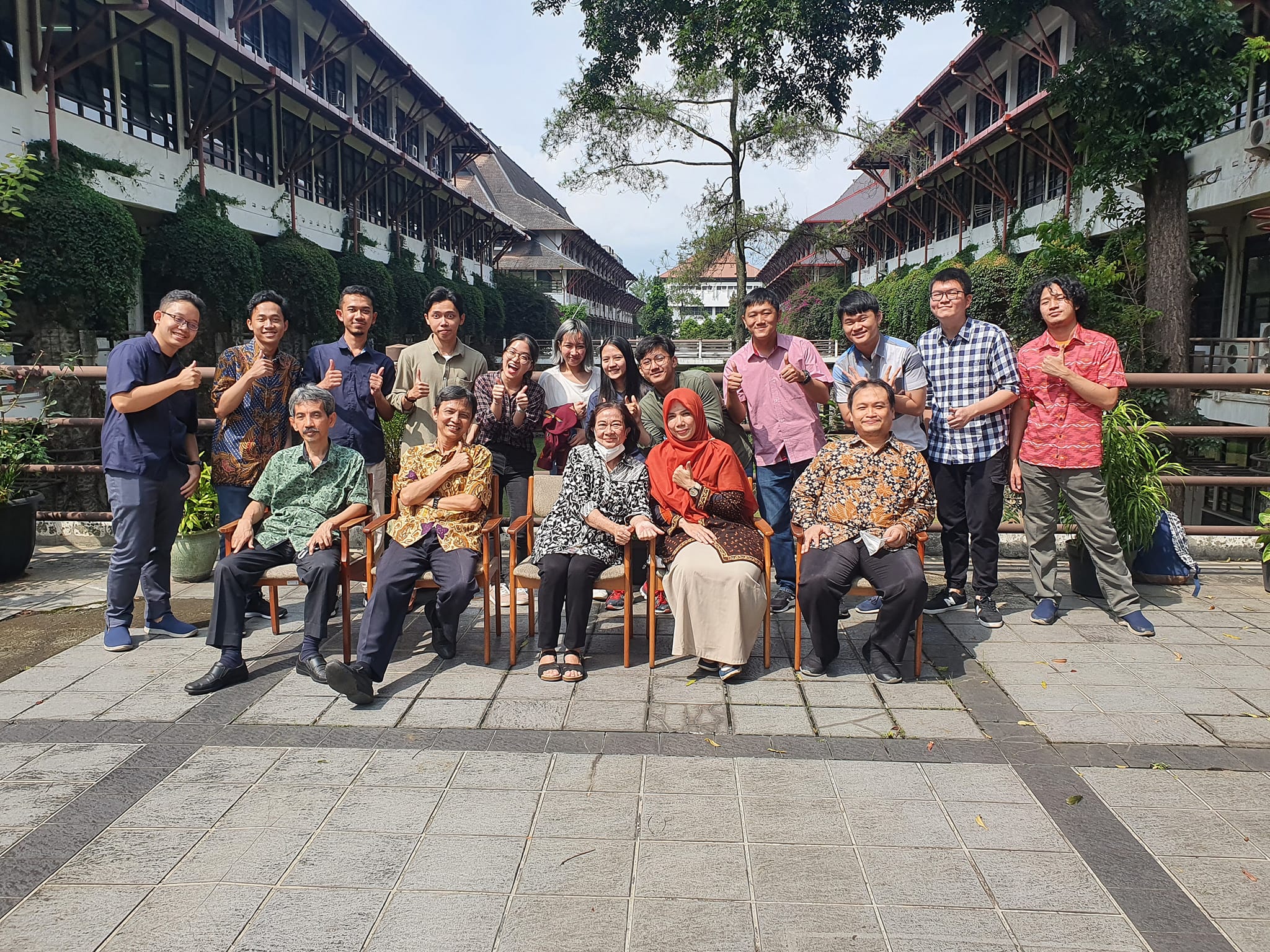 Bersama dosen dan asisten Lab Ilmu dan Rekayasa Komputasi (IRK) 2021
54
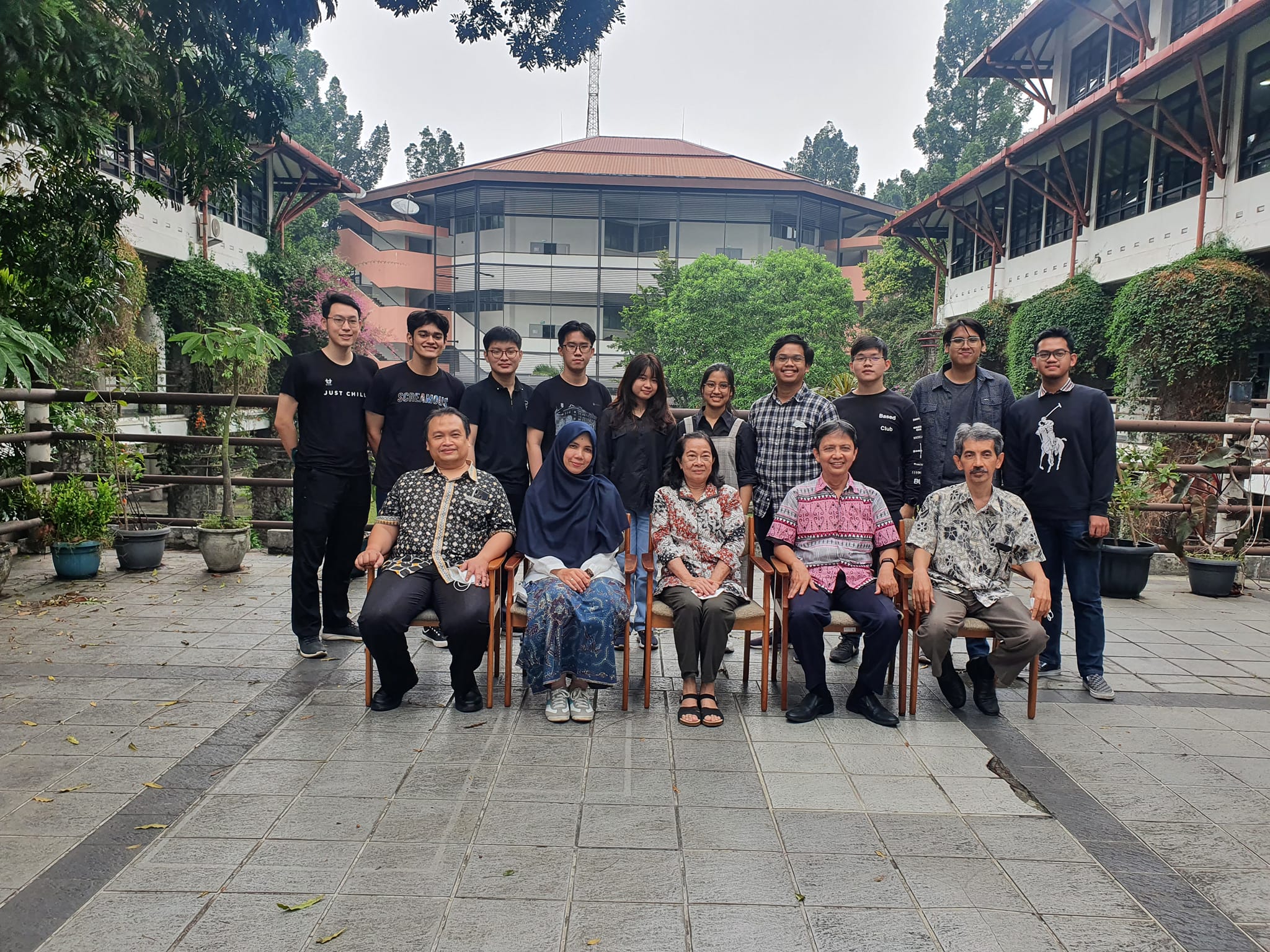 Bersama dosen dan asisten Lab Ilmu dan Rekayasa Komputasi (IRK) 2022
55
Beberapa aturan perkuliahan IF1220
Program Studi Teknik Informatika
Sekolah Teknik Eektro dan Informatika 
Institut Teknologi Bandung
2025
56
1. Tidak boleh terlambat
Pintu ditutup setelah dosen masuk ke dalam kelas
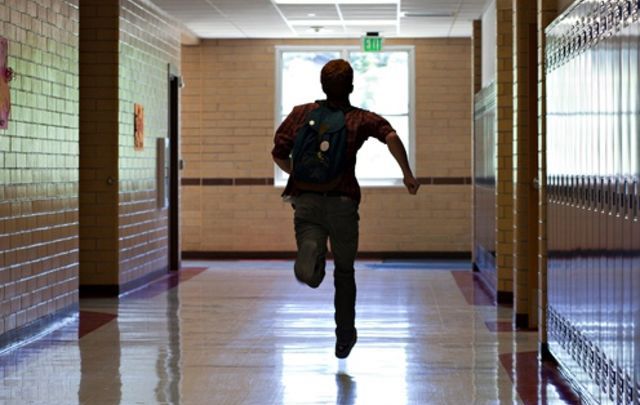 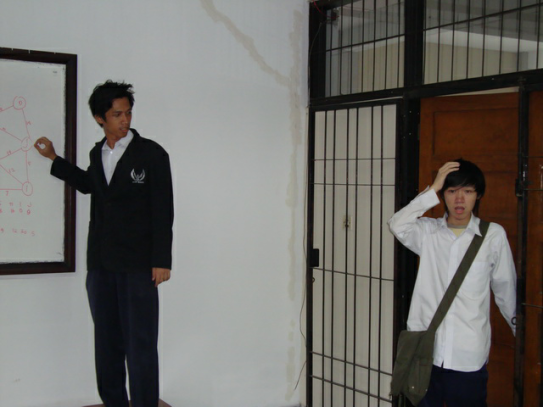 57
2. Berpakaian rapi dan sopan
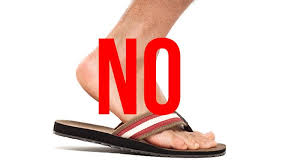 Tidak memakai sandal
Tidak memakai sandal-sepatu
Tidak memakai baju dan celana robek
Boleh pakai kaos/oblong/tshirt
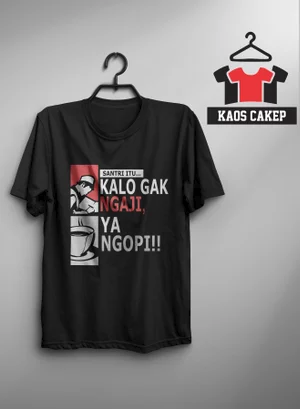 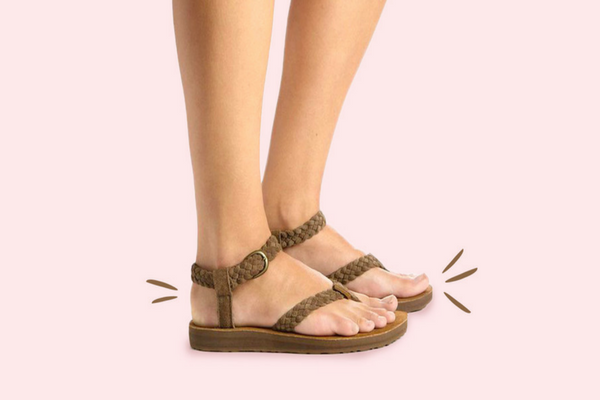 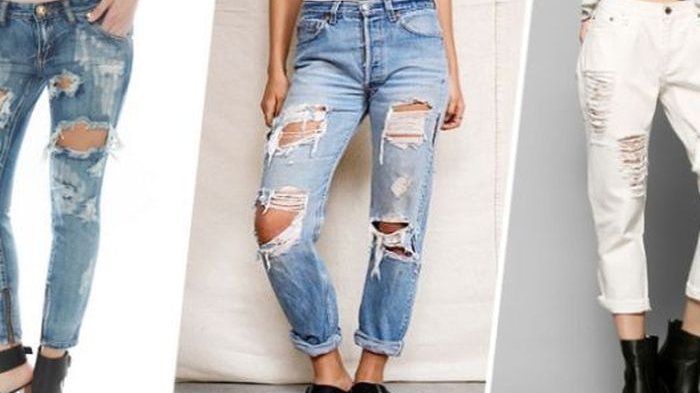 58
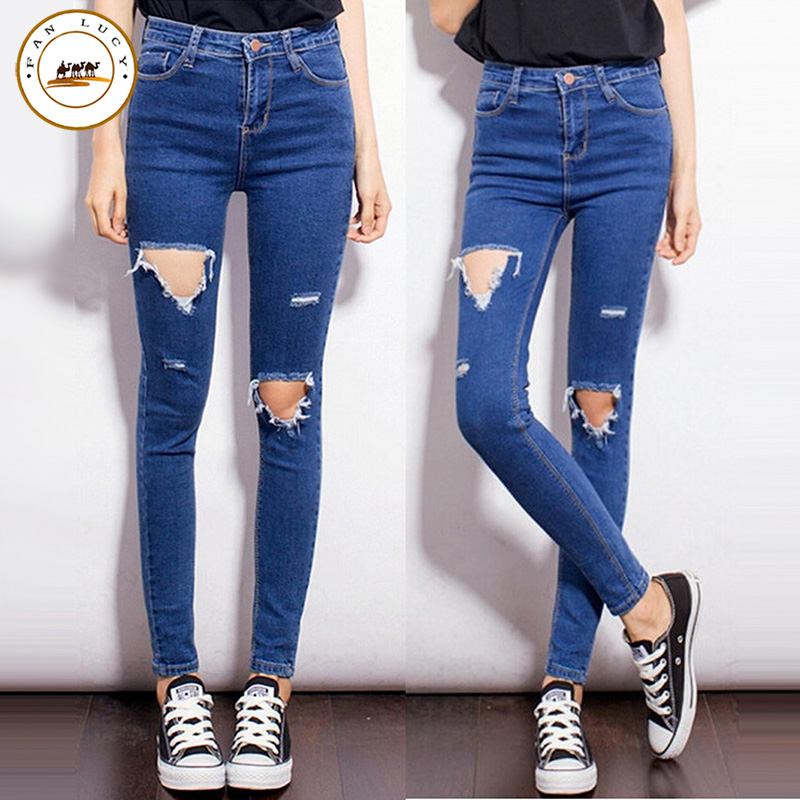 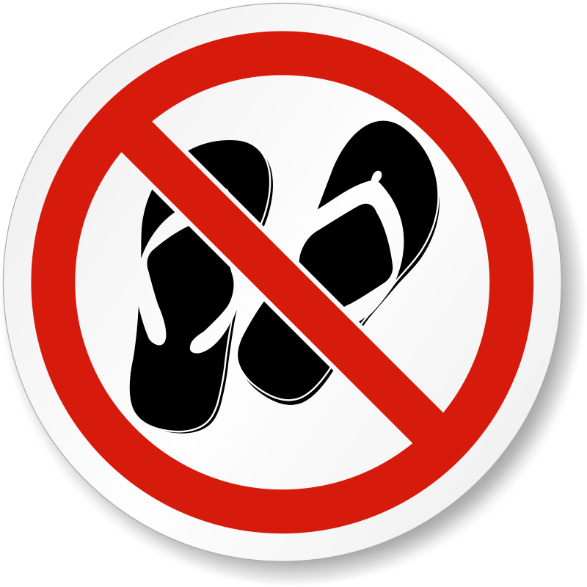 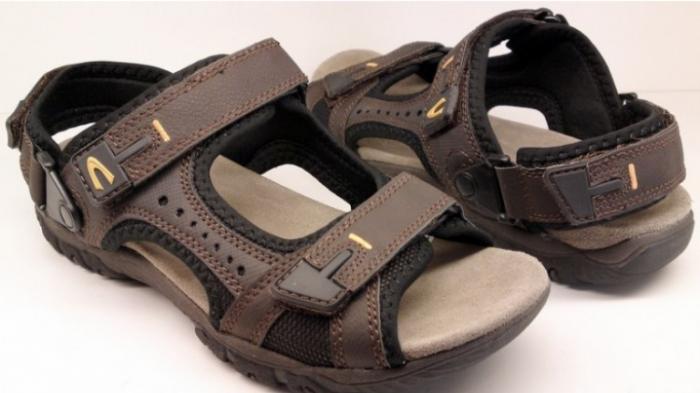 59
3. Dilarang makan, tapi boleh minum
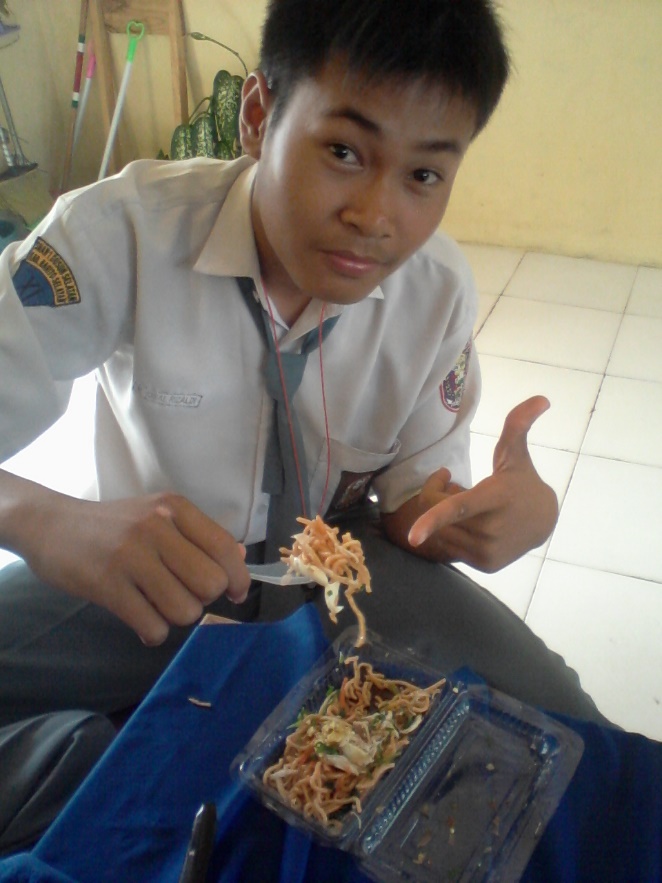 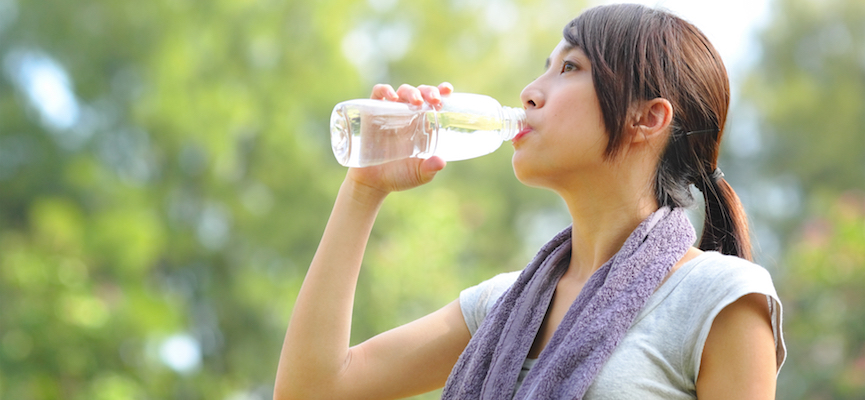 60
4. Boleh tidur di kursi jika mengantuk
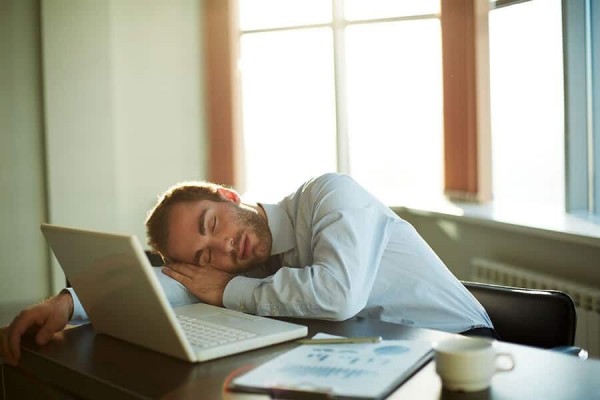 61
Ujian dan kuis
Ujian dan kuis hanya boleh memakai pensil
Selalu siapkan pensil dan penghapus
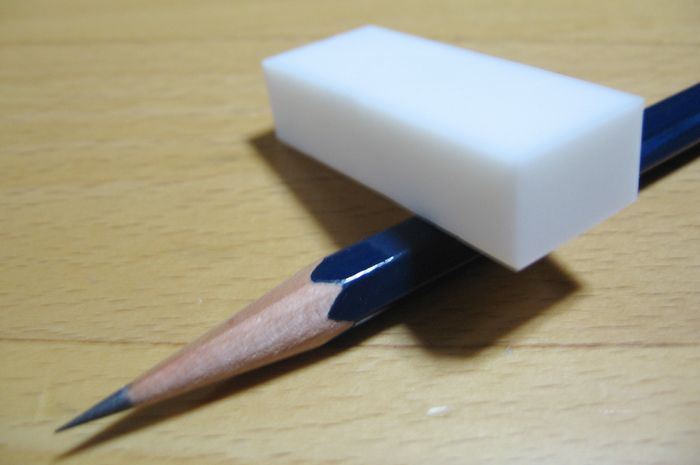 62
SELAMAT BELAJAR
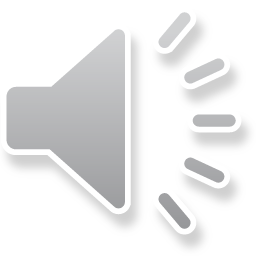 63